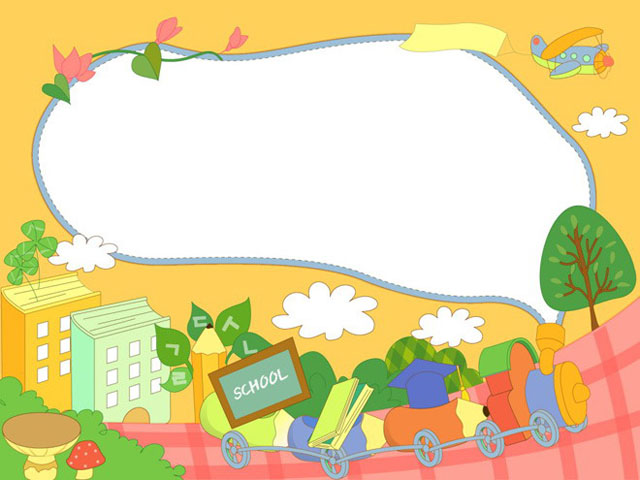 CHÀO MỪNG CÁC CON
ĐẾN VỚI TIẾT HỌC
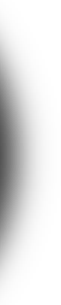 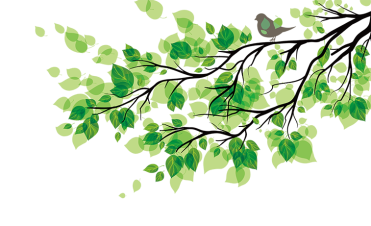 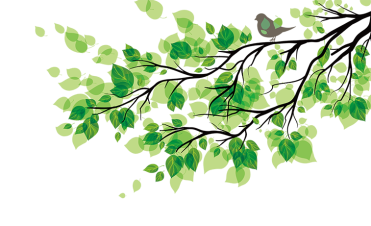 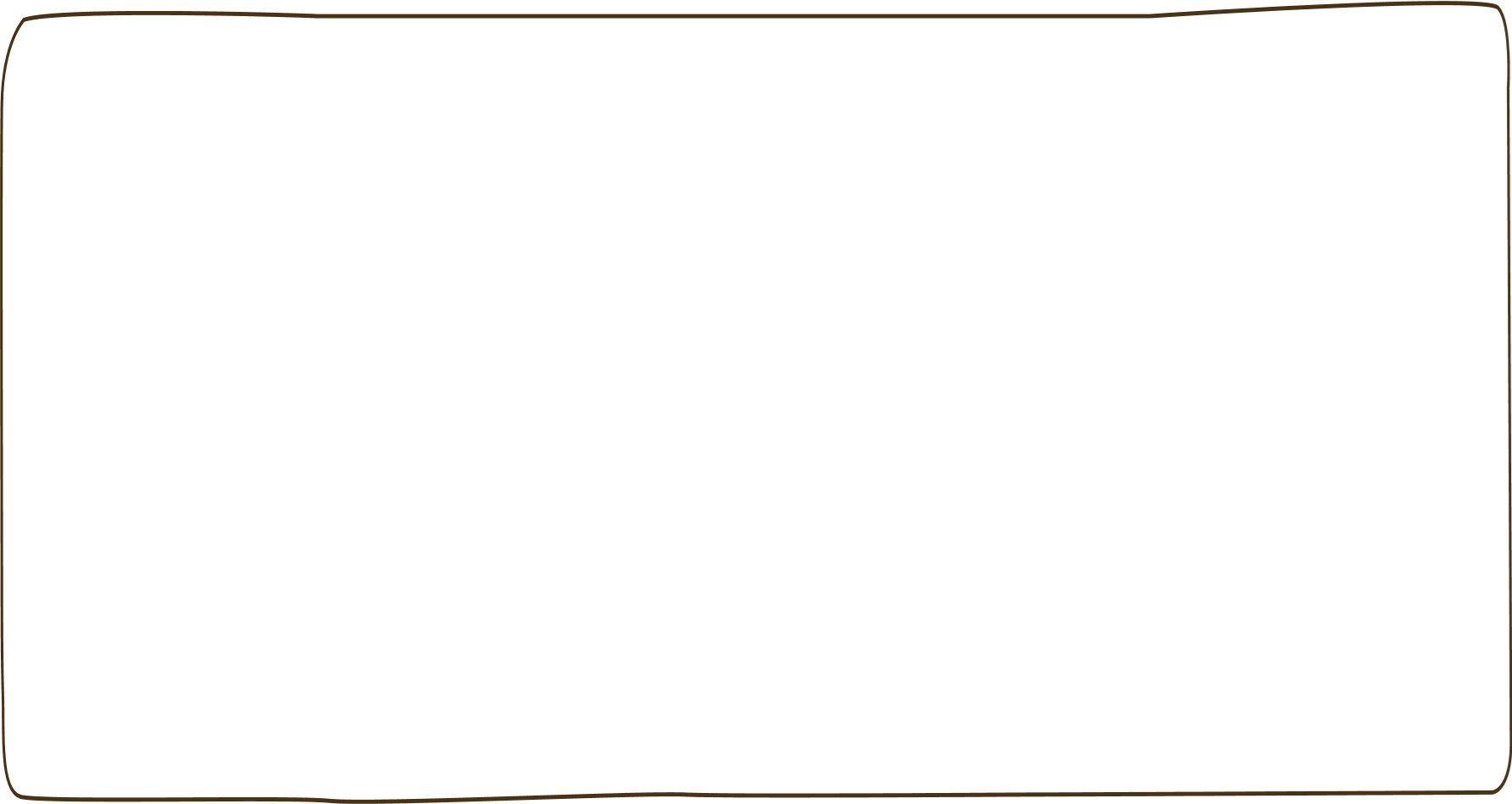 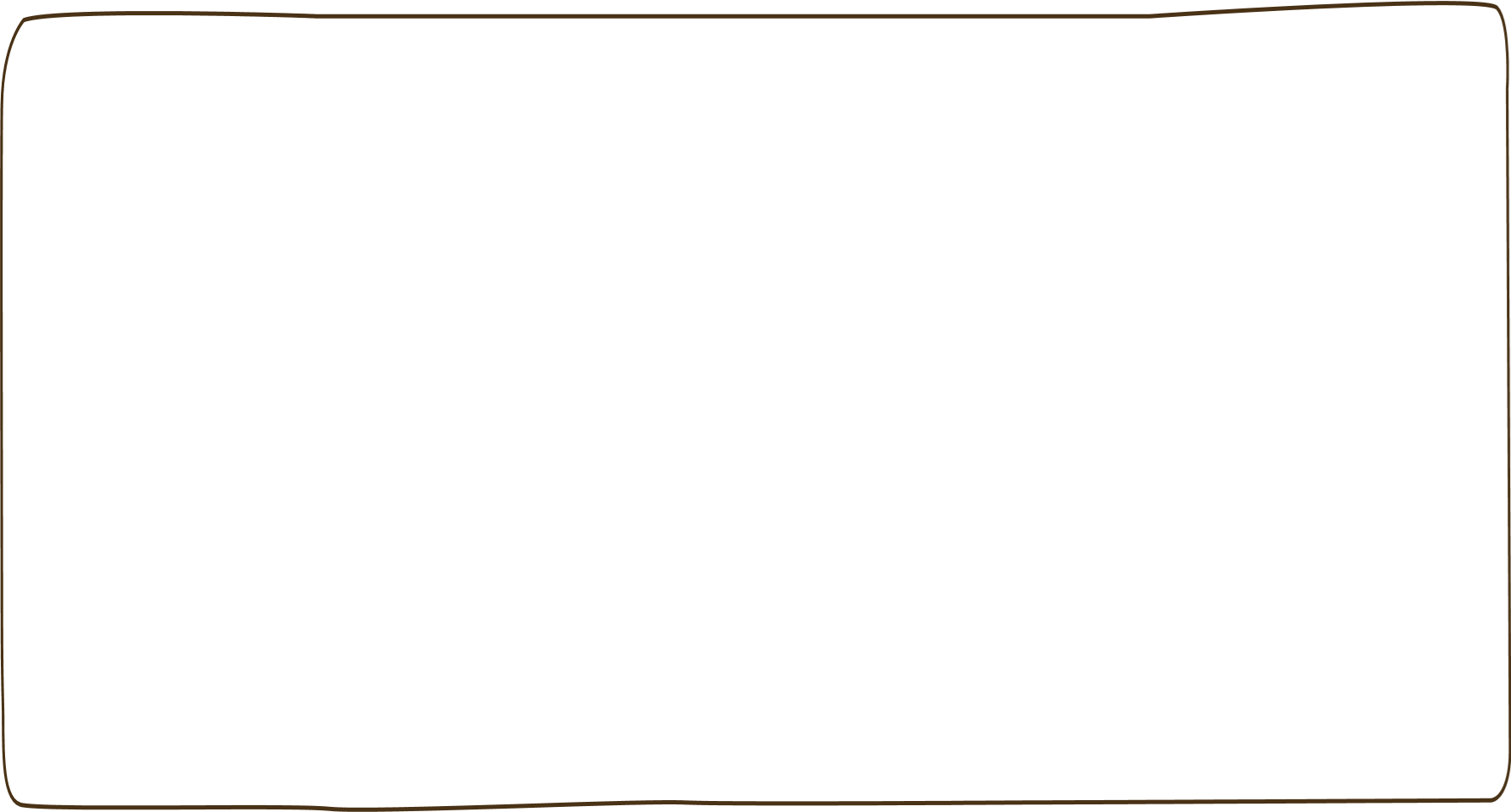 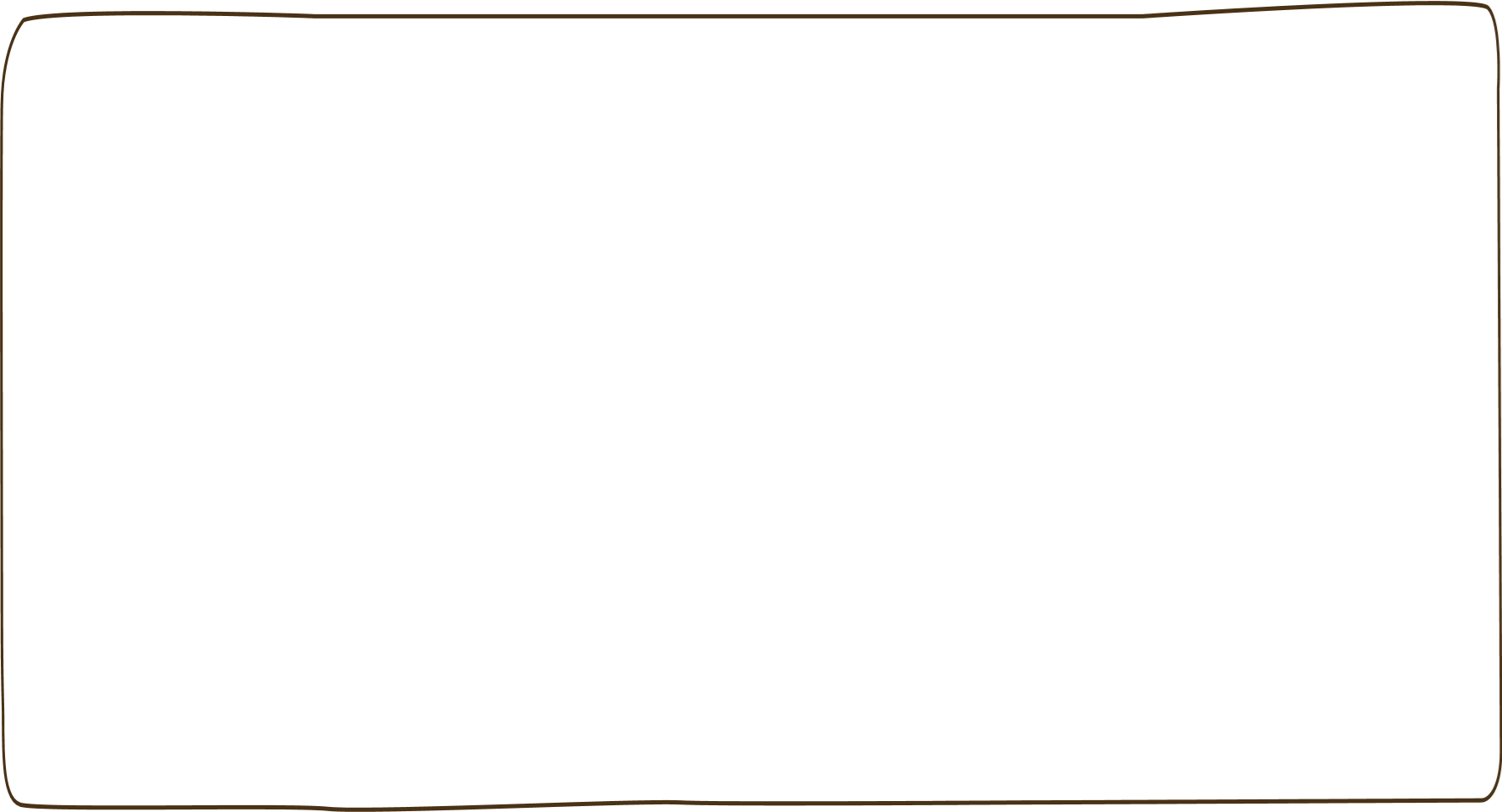 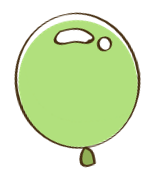 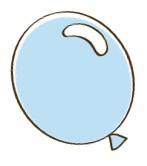 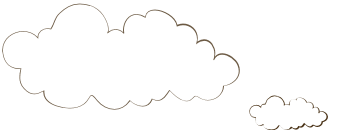 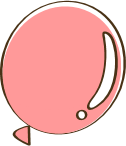 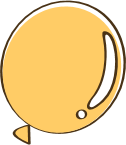 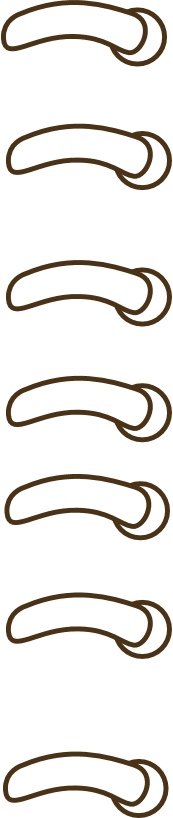 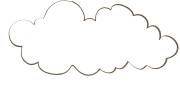 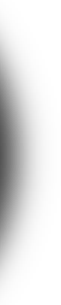 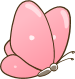 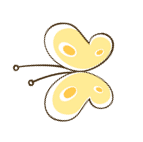 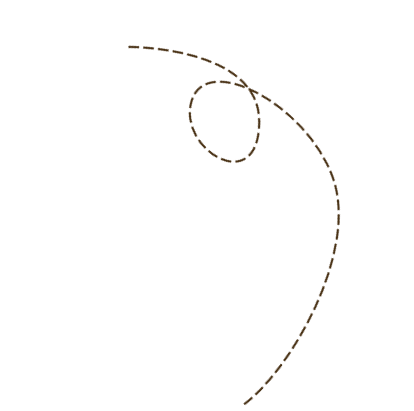 Khởi động
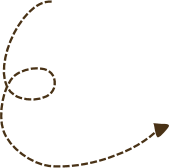 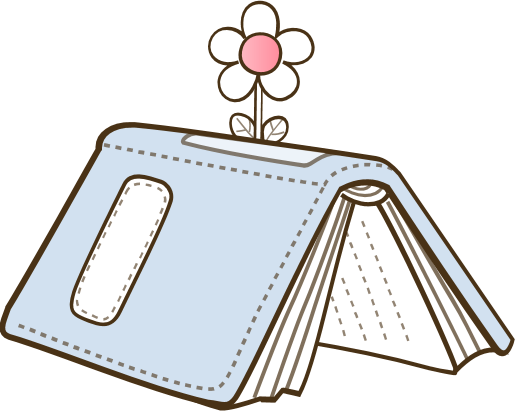 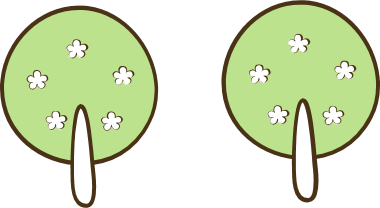 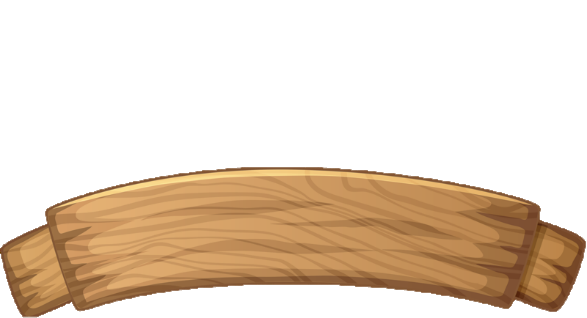 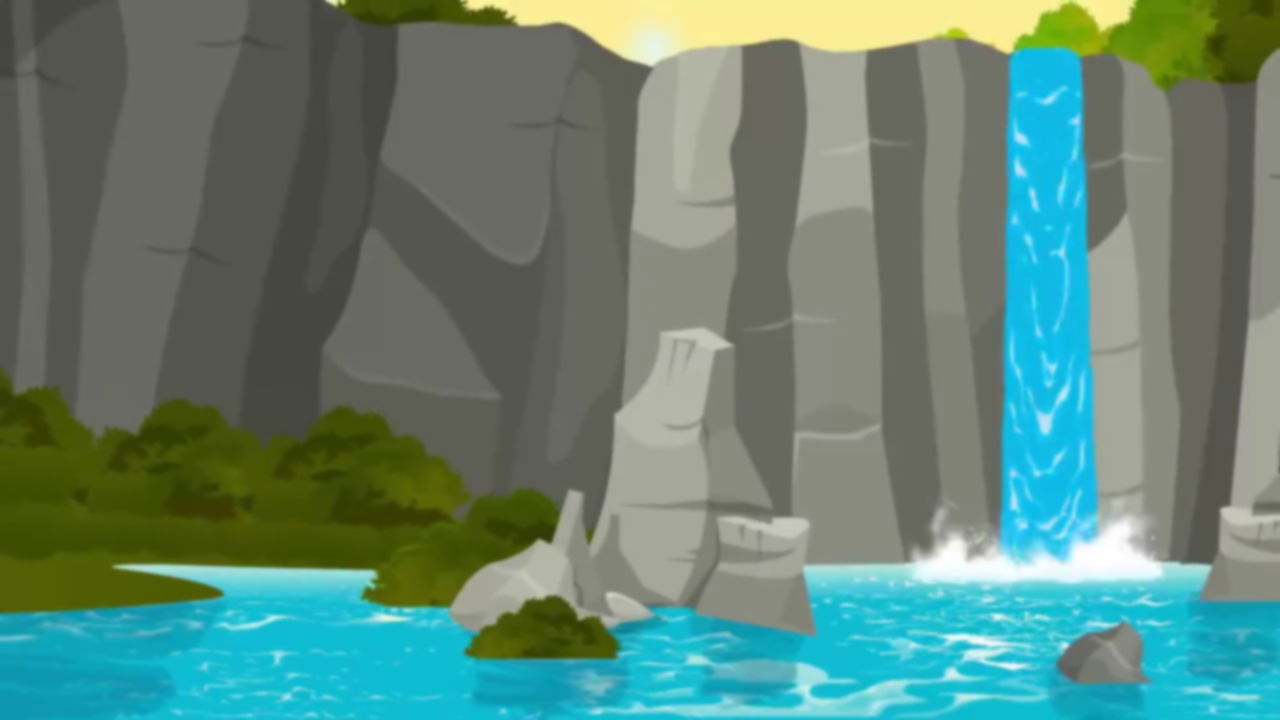 CHẮP CÁNH ƯỚC MƠ
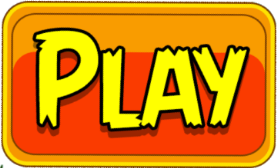 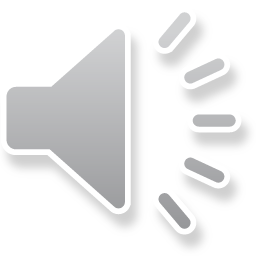 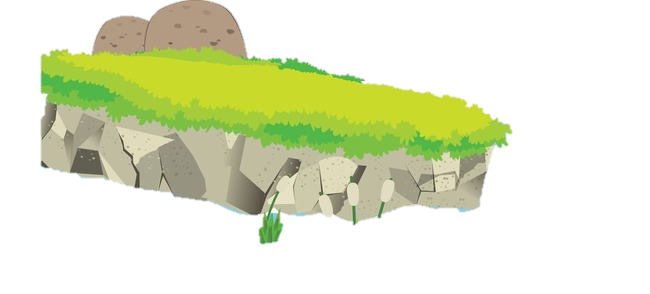 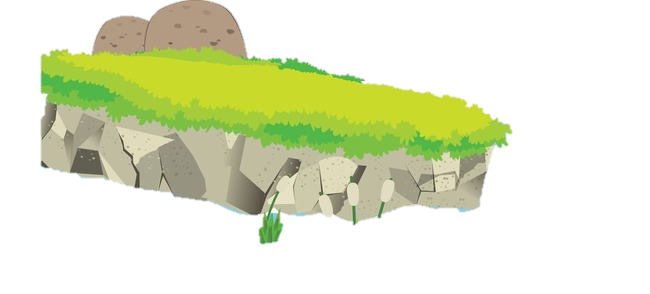 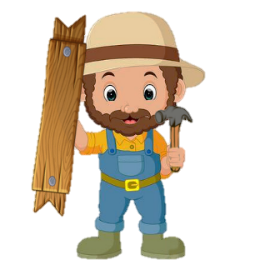 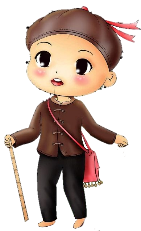 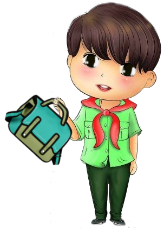 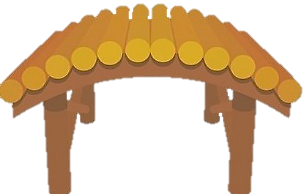 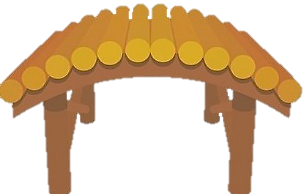 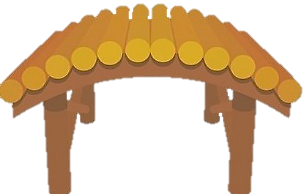 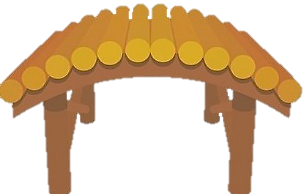 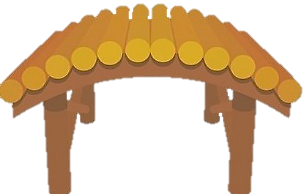 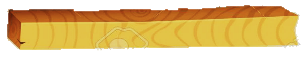 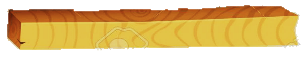 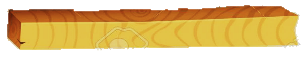 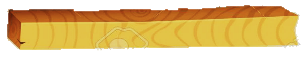 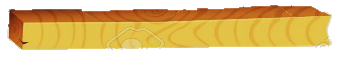 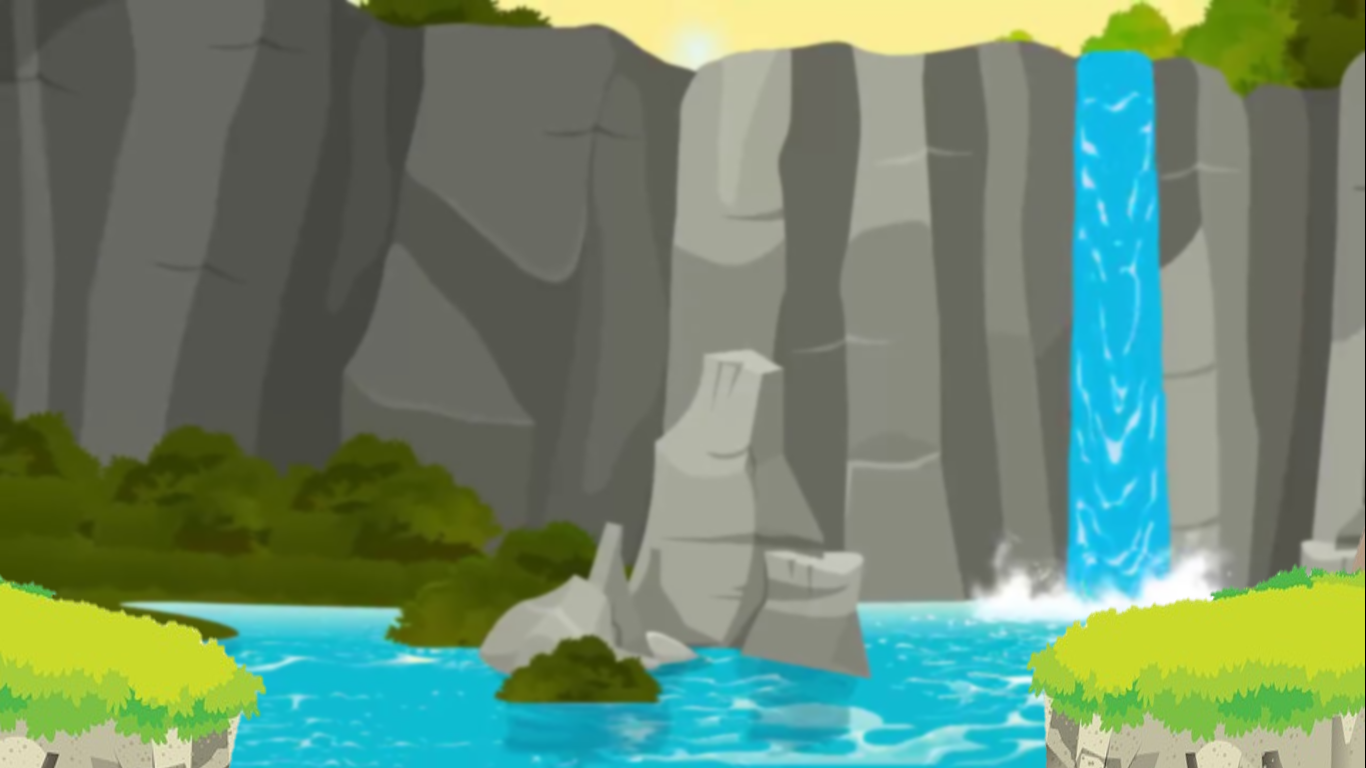 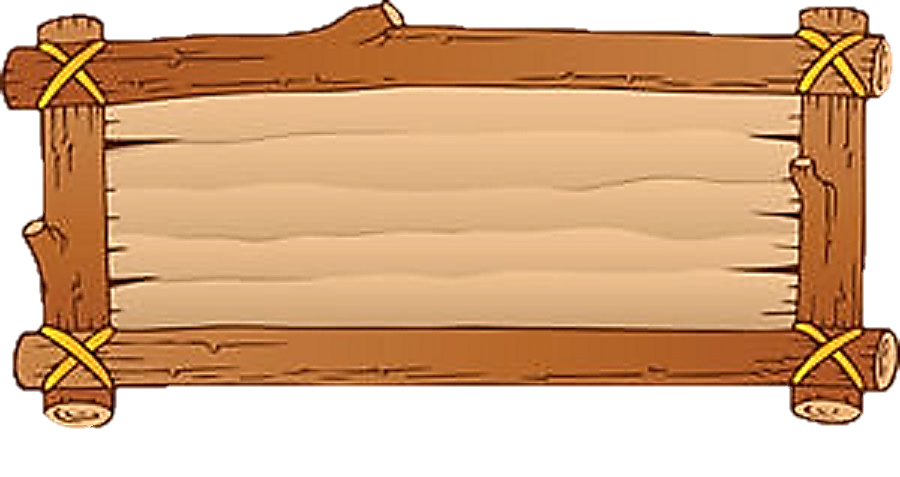 Một trận lũ lớn đã cuốn mất cây cầu gỗ nên các bạn nhỏ không thể đến trường.

Các em hãy giúp bác thợ mộc tốt bụng xây một cây cầu mới bằng cách trả lời đúng các câu hỏi.
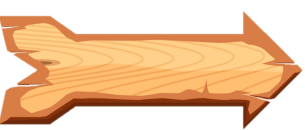 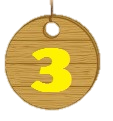 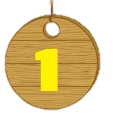 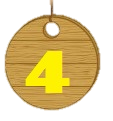 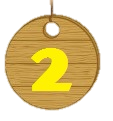 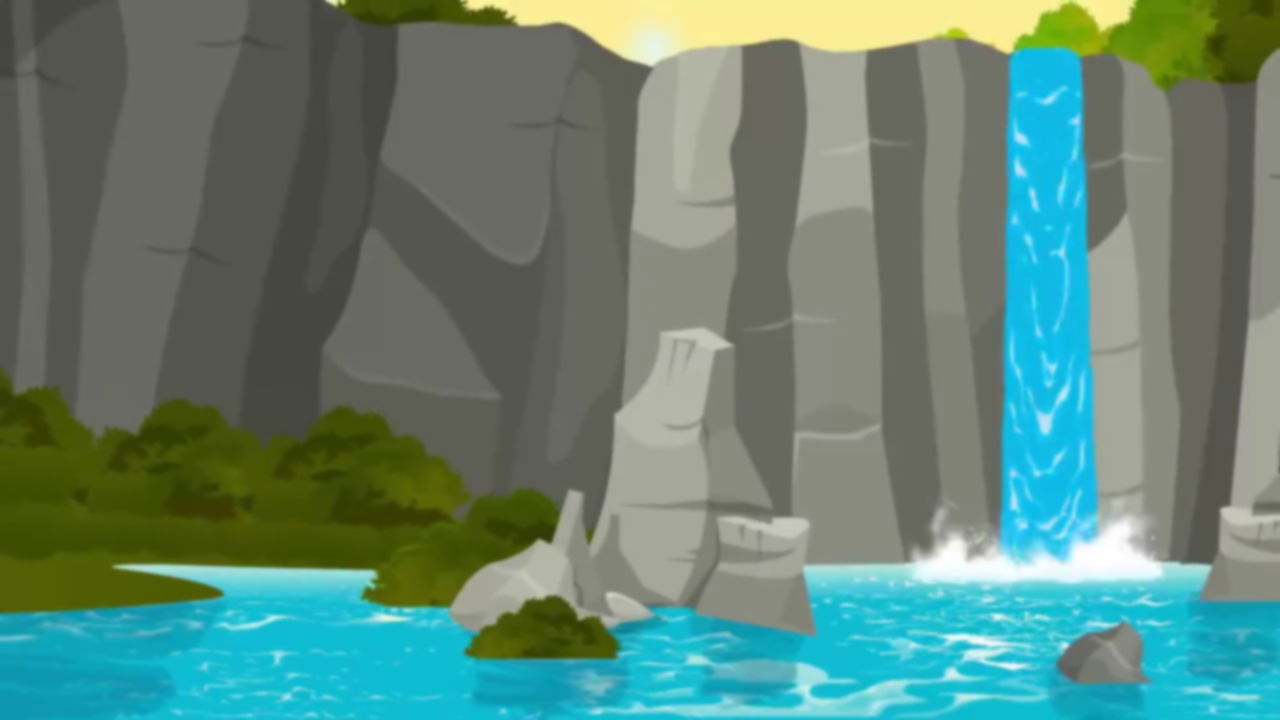 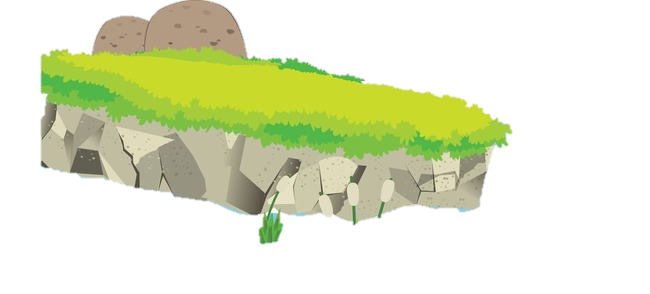 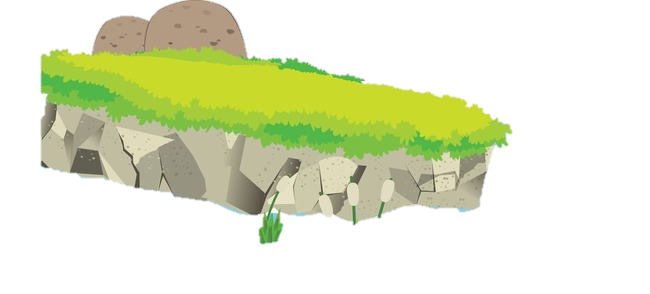 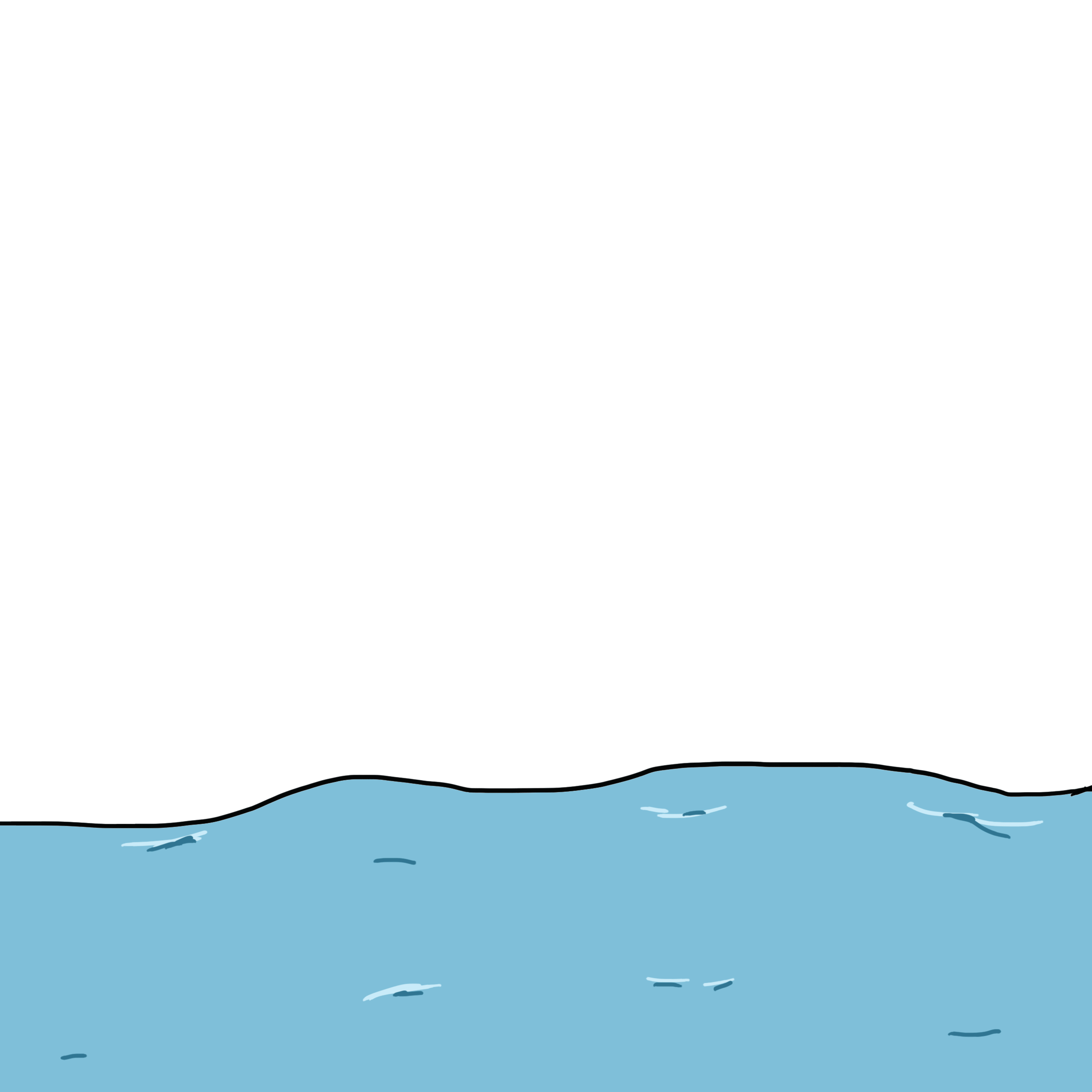 Chúng cháu cảm ơn bác rất nhiều!
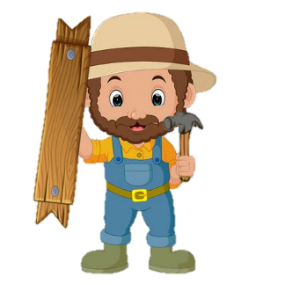 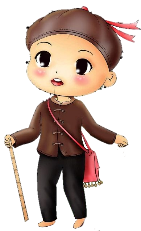 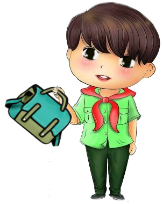 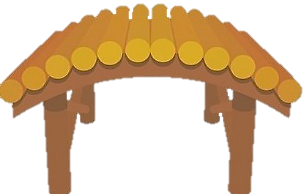 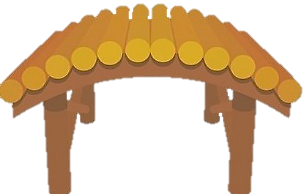 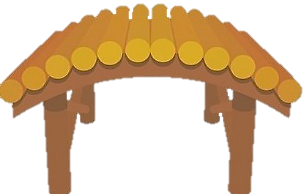 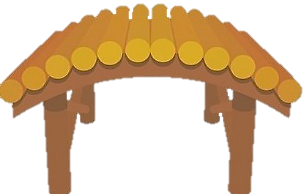 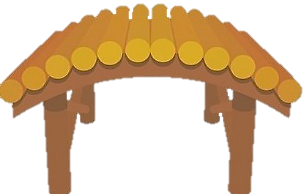 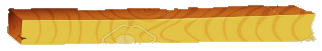 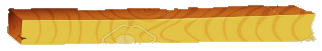 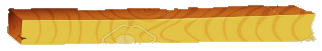 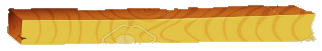 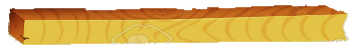 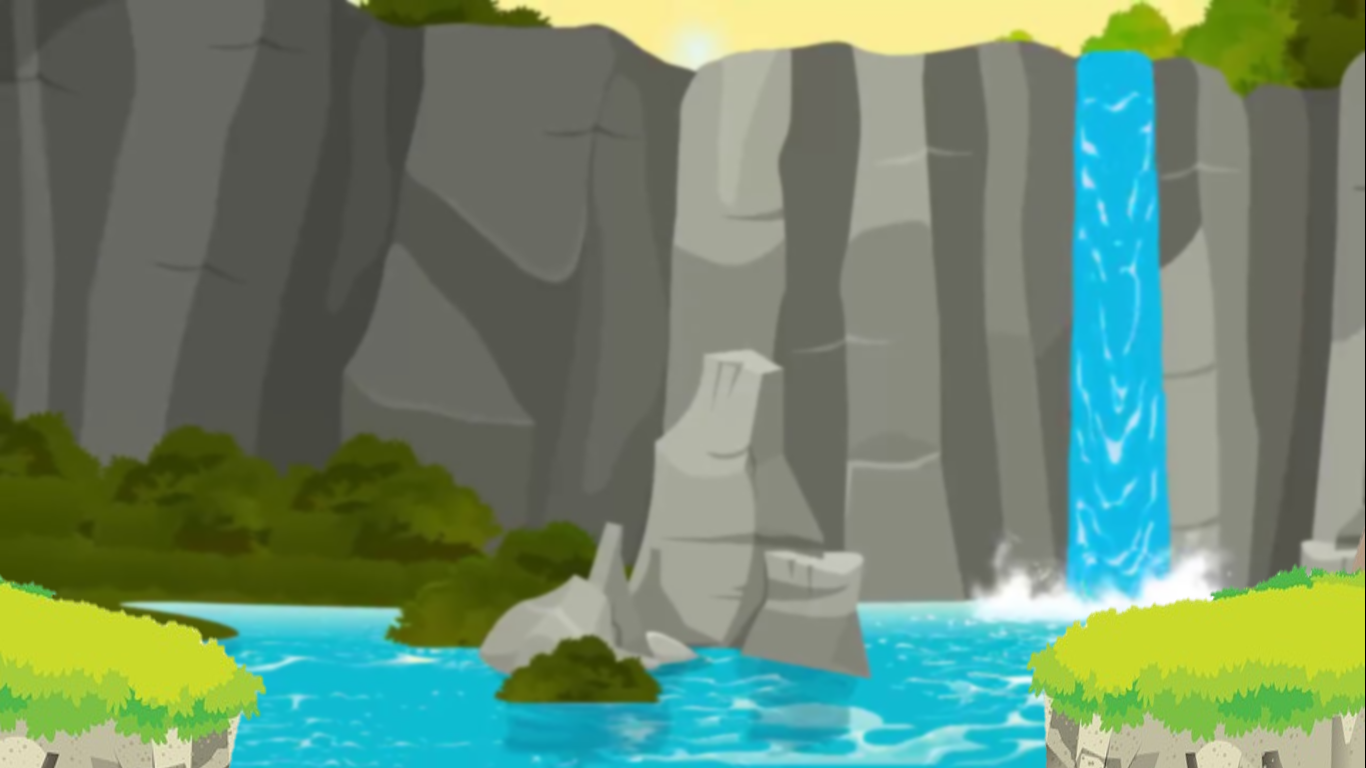 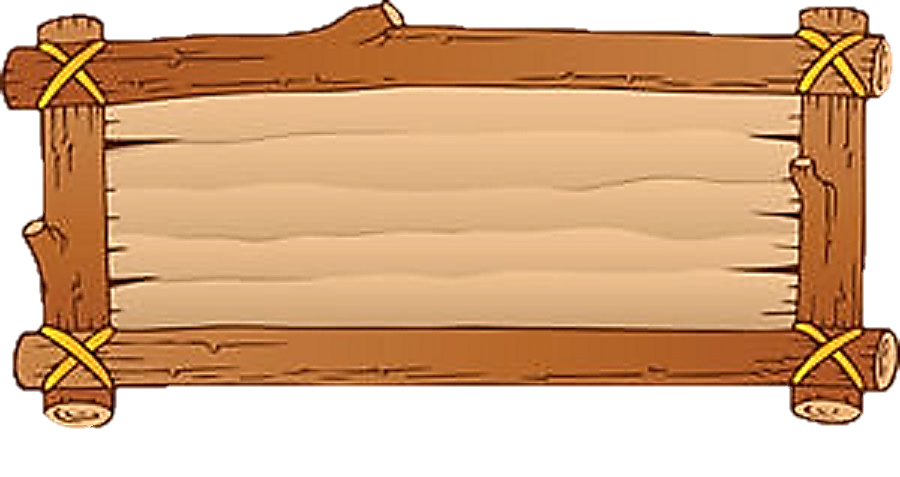 9 + 7 = ?
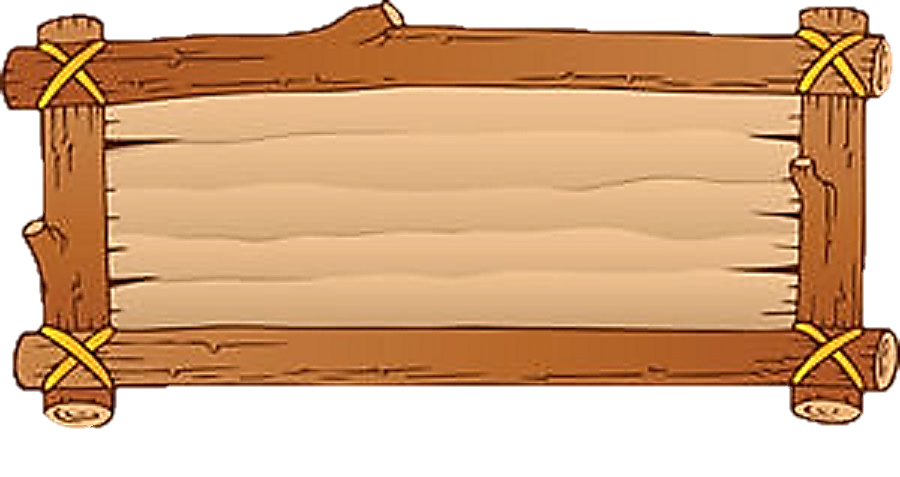 16
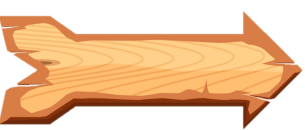 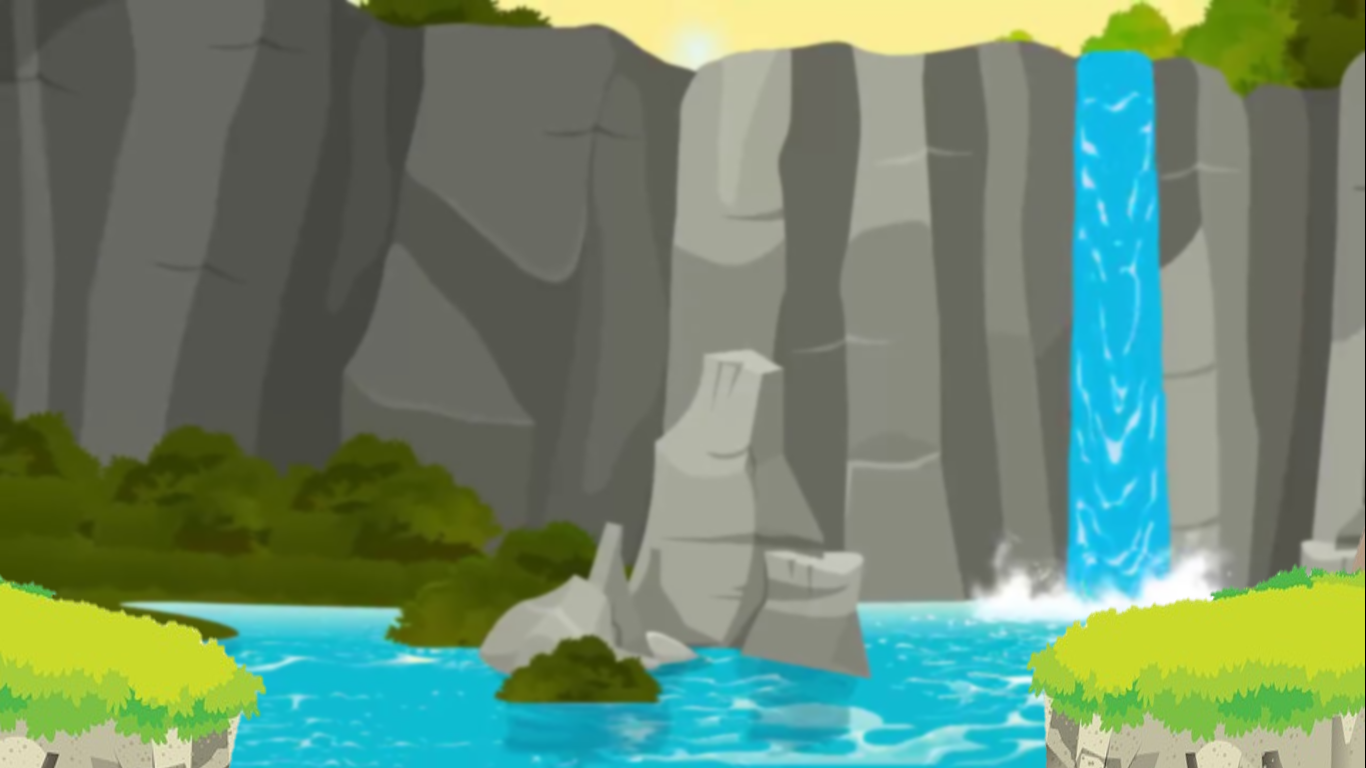 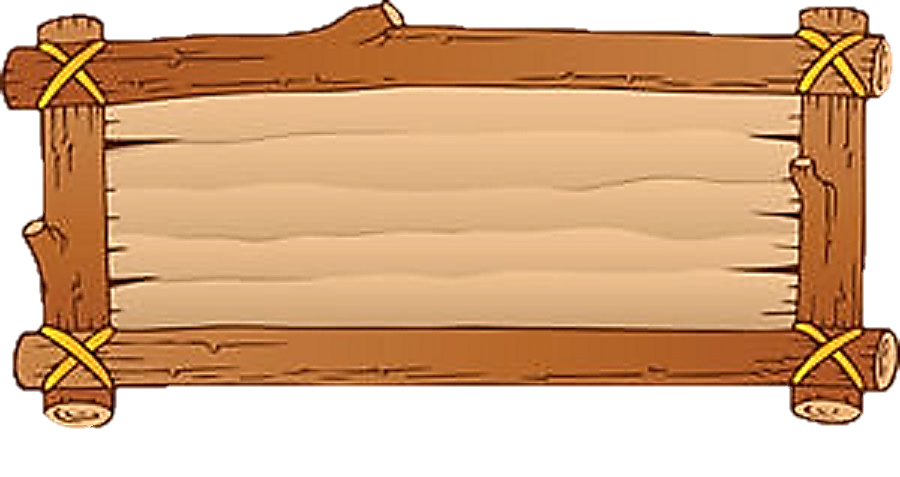 8 + 5 = ?
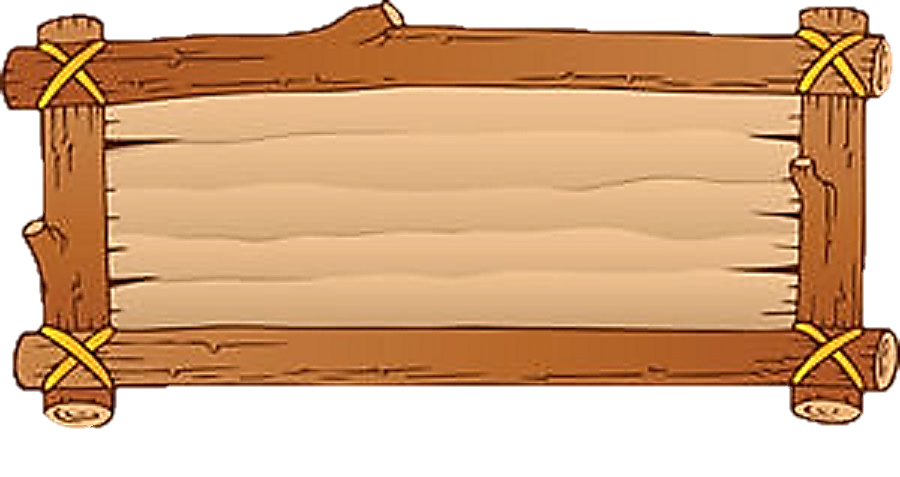 13
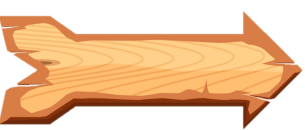 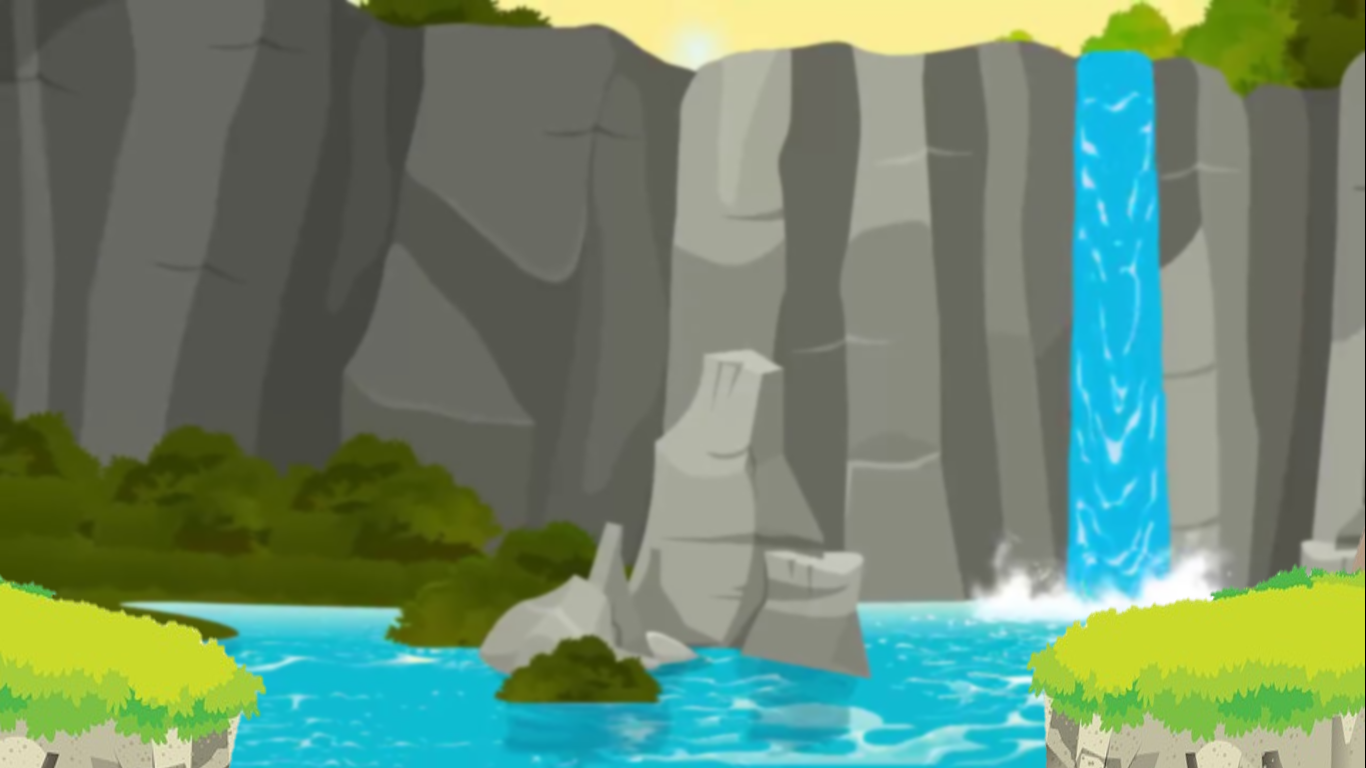 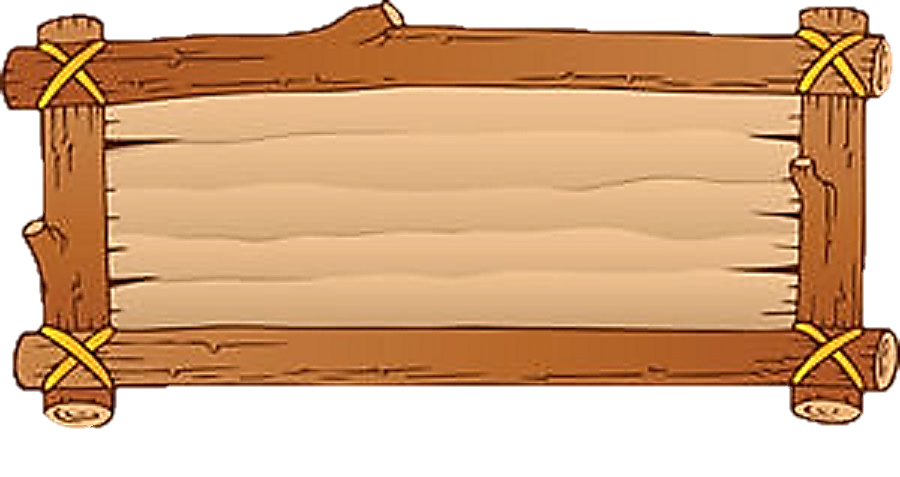 7 + 4 = ?
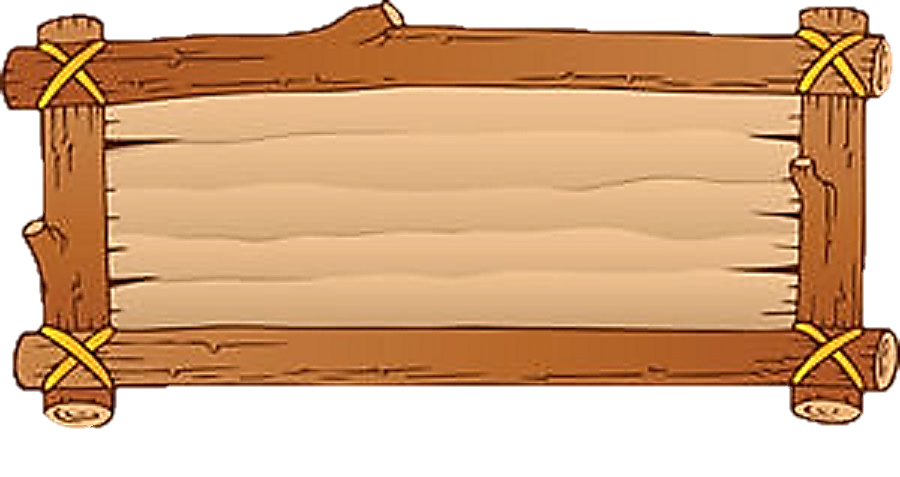 11
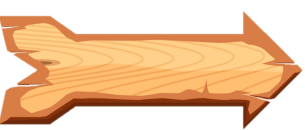 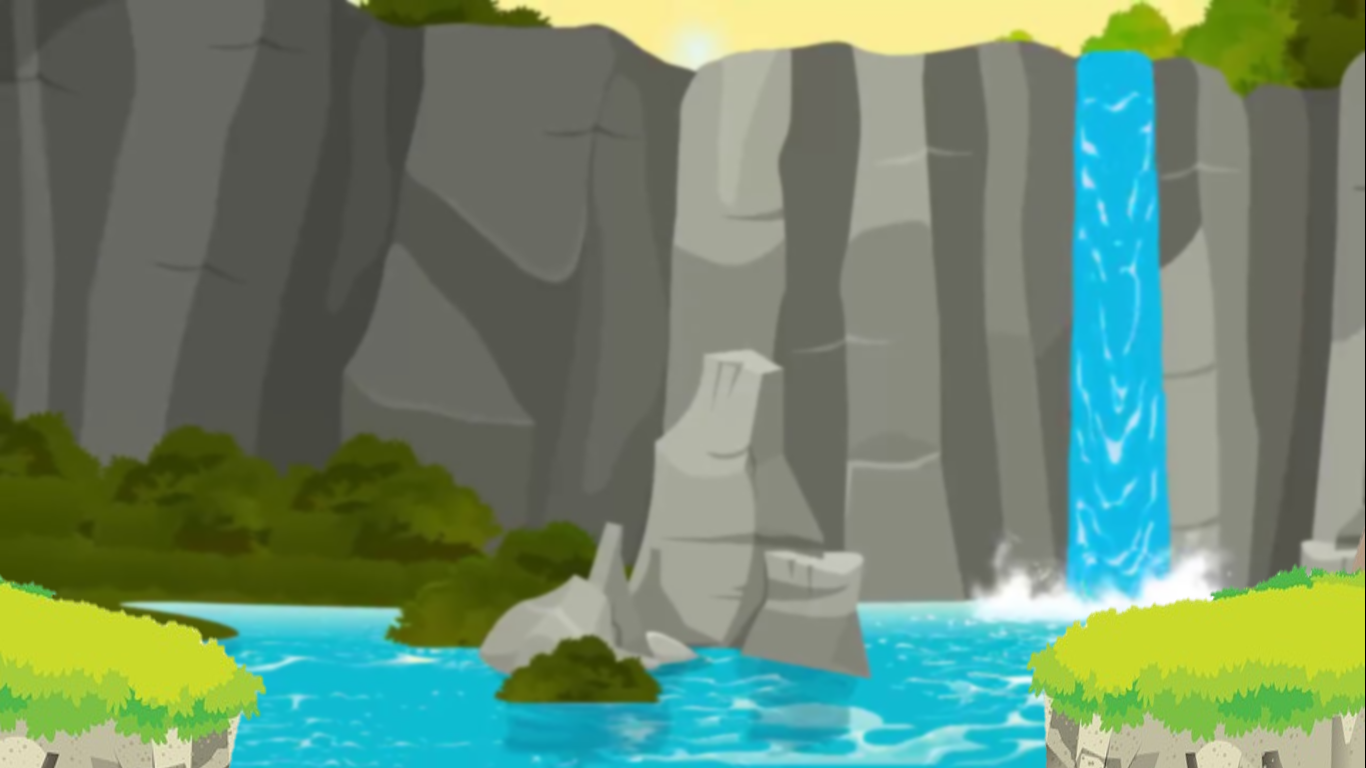 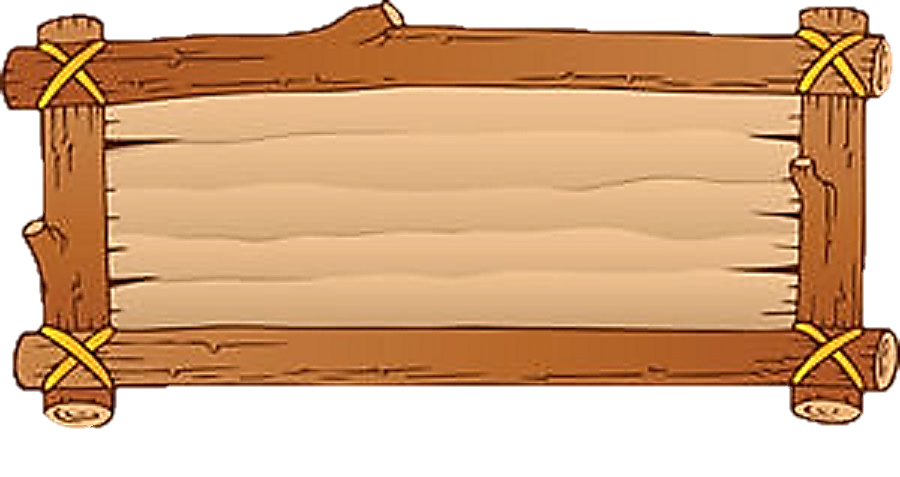 6 + 6 = ?
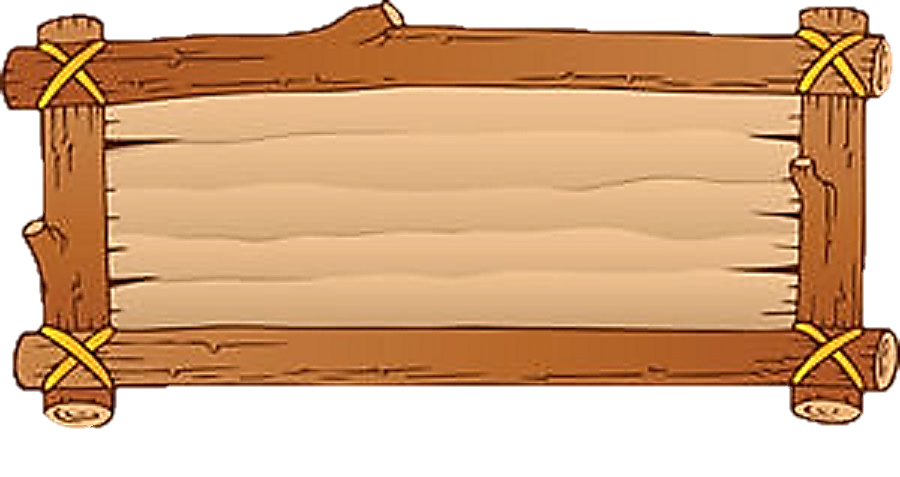 12
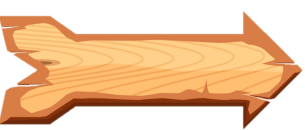 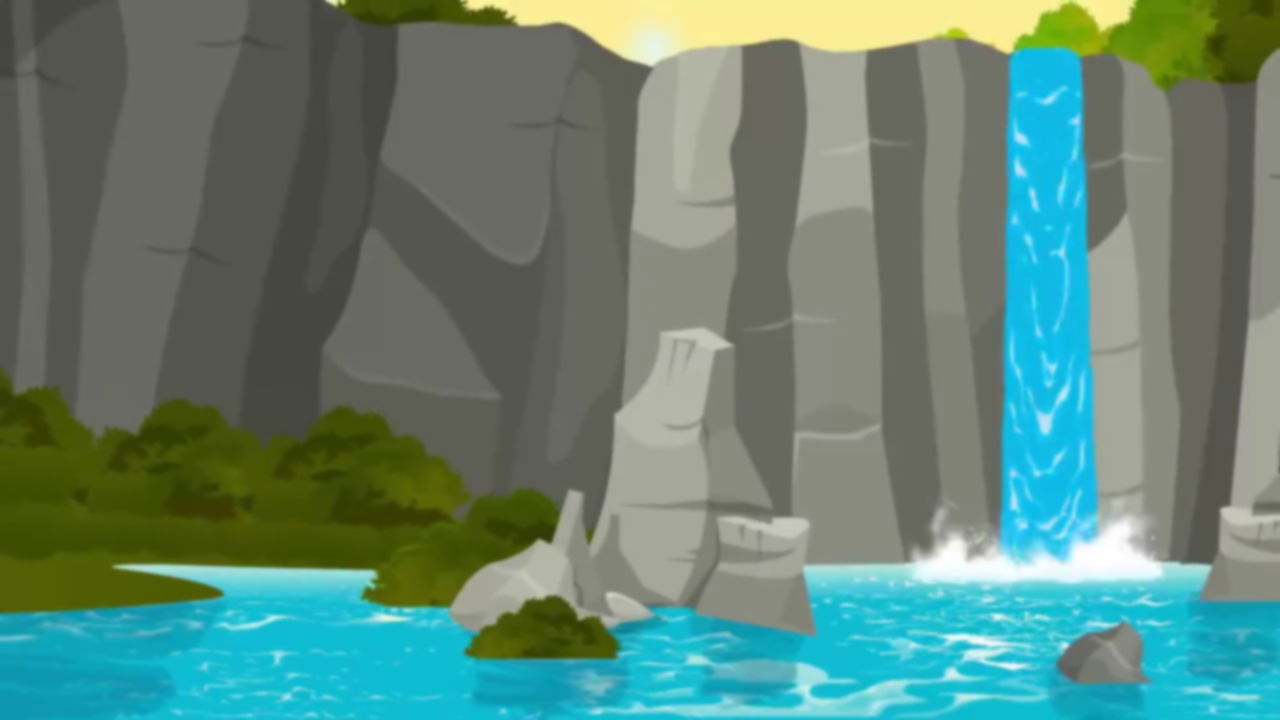 CHẮP CÁNH ƯỚC MƠ
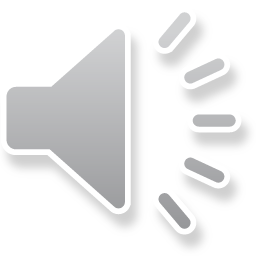 Chúng cháu cảm ơn bác rất nhiều!
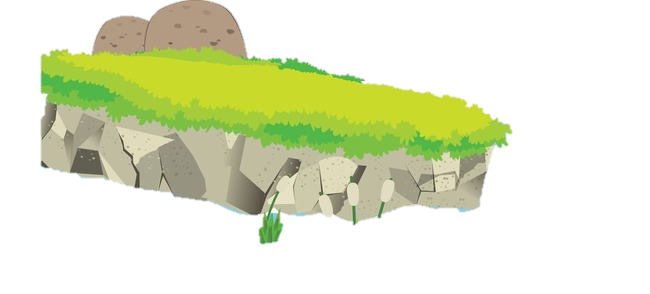 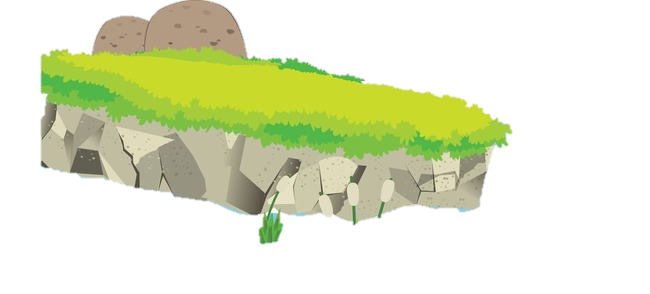 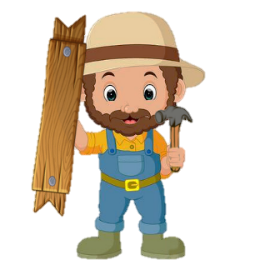 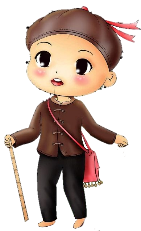 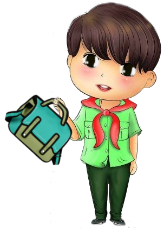 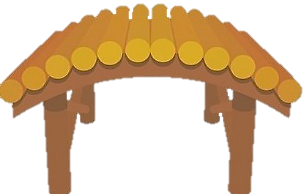 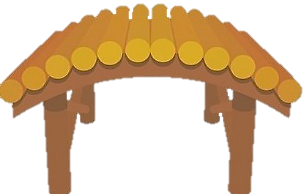 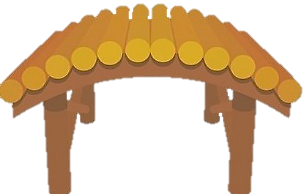 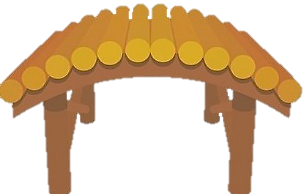 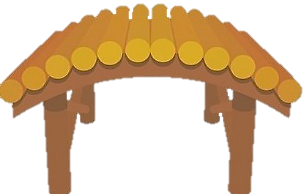 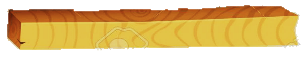 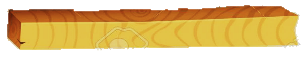 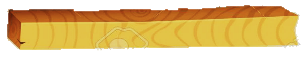 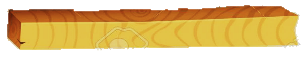 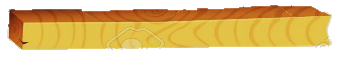 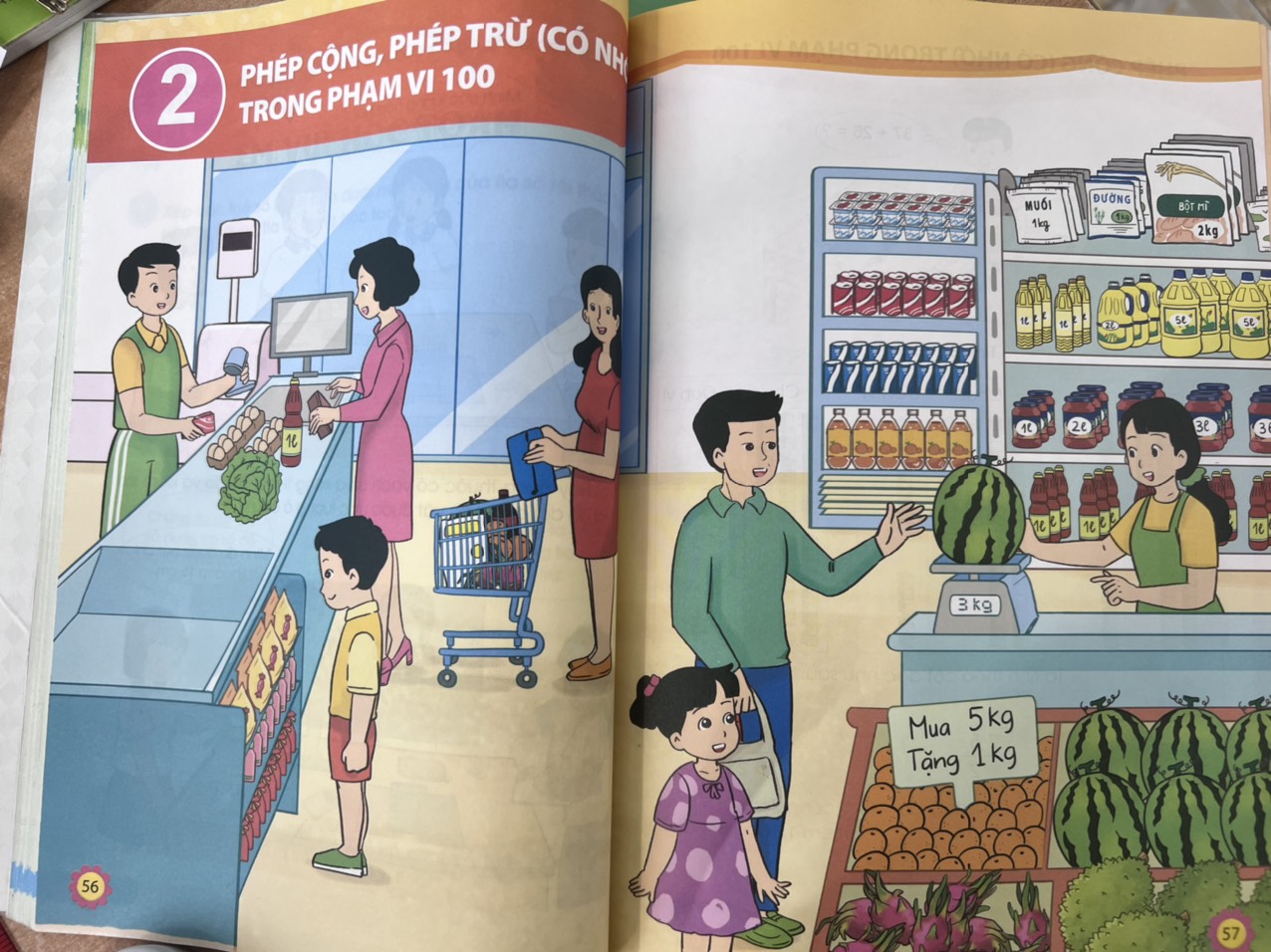 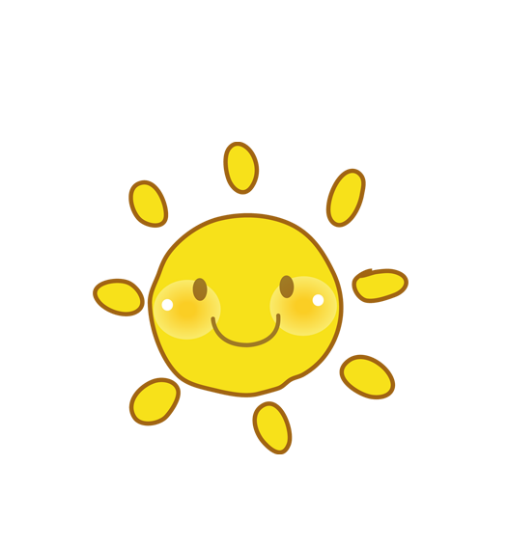 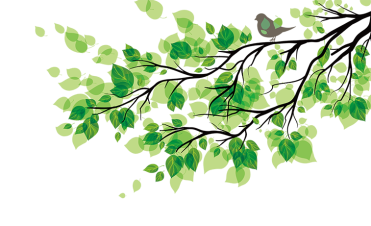 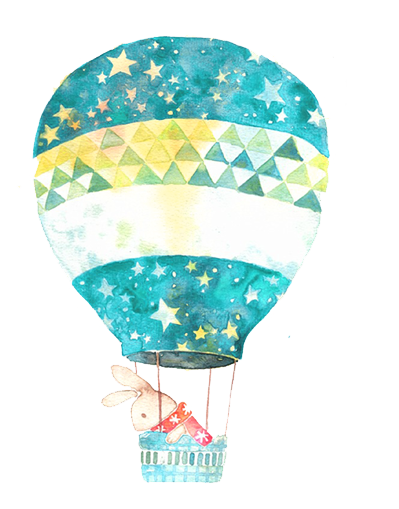 To¸n
Bài 19: Phép cộng (có nhớ)
Trong phạm vi 100.
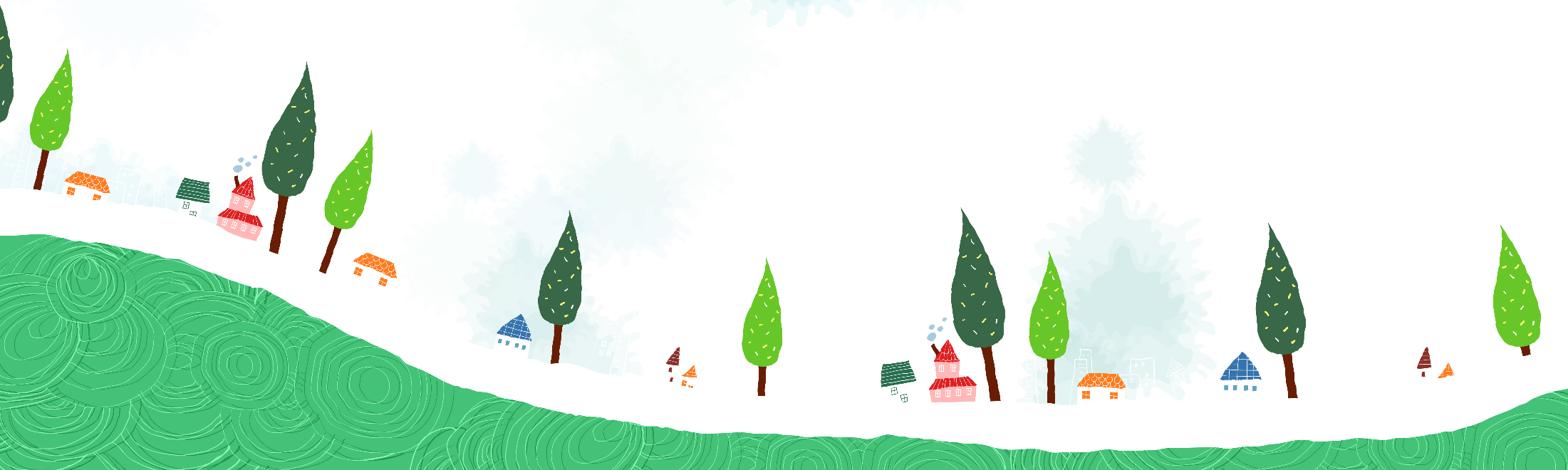 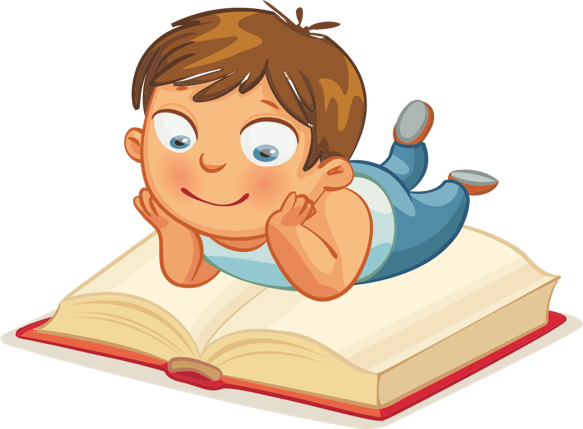 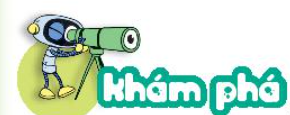 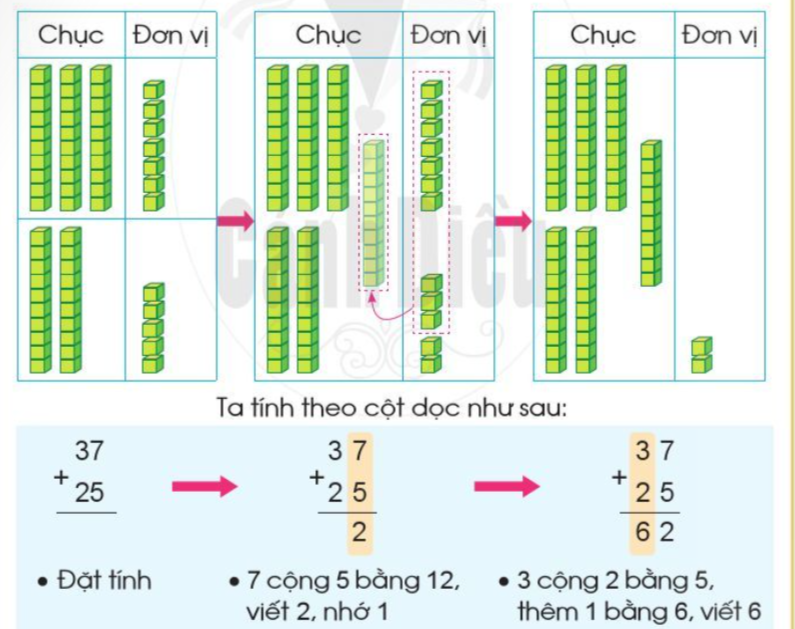 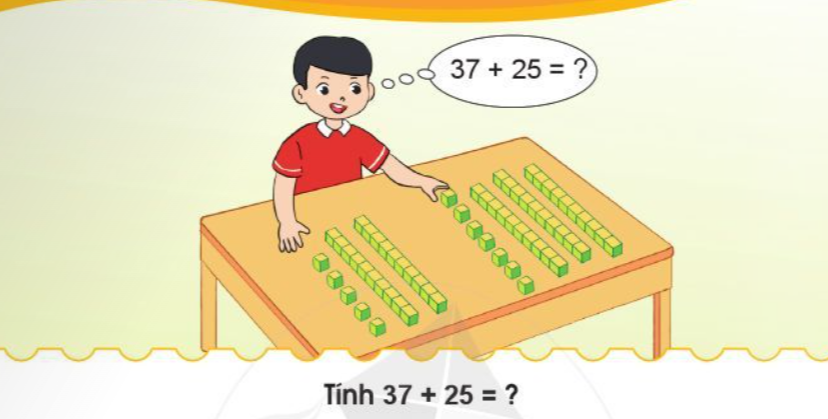 Vậy 37 + 25 = 62
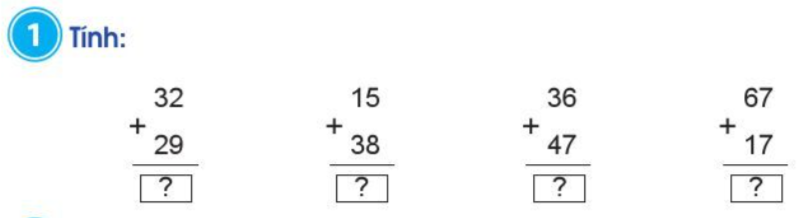 61
53
84
83
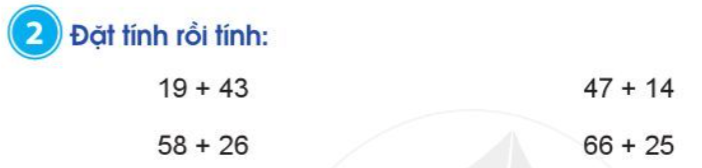 19
43
－
58
26
－
47
14
－
66
25
－
+
+
+
+
62
84
61
91
Lớp 2D có 35 học sinh, lớp 2C có 29 học sinh. Hỏi cả hai lớp có bao nhiêu học sinh?
35 + 29 = 64